إدارة الأداء الوظيفي لشاغلي الوظائف الإدارية
إعداد مديرة مدرسة المتوسطة الخامسة عشر /سوزان التميمي
إدارة الأداء الوظيفي
هي عملية مستمرة تنطوي على تحديد مستوى الأداء الوظيفي المطلوب الالتزام به من قبل الموظف وقياسه وتطويره .
إن ادارة الأداء الوظيفي نظام يقيم من خلاله موظفو المنظمة بناء على أدائهم فيها ؛ وفق ميثاق أداء يتضمن مجموعة من الأهداف تحدد للموظف ( ماذا ينجز ؟) , وكذلك يحدد الجدارات ( كيف ينجز ؟ ) .
مراحل دورة إدارة الأداء الوظيفي
تبدأ دورة الأداء بأن تقوم الجهة الفعلية في الجهاز الحكومي (إدارة الموارد البشرية) بالإعلان عن بدء دورة الأداء لجميع الموظفين و المديرين.
ميثاق الأداء
هو نموذج لتحديد الأهداف والجدارات والوزن النسبي والناتج المستهدف لكل هدف وجدارة ويتم إعداده وتوقيعه من المدير المباشر والموظف.
معايير الأهداف الذكية SMART
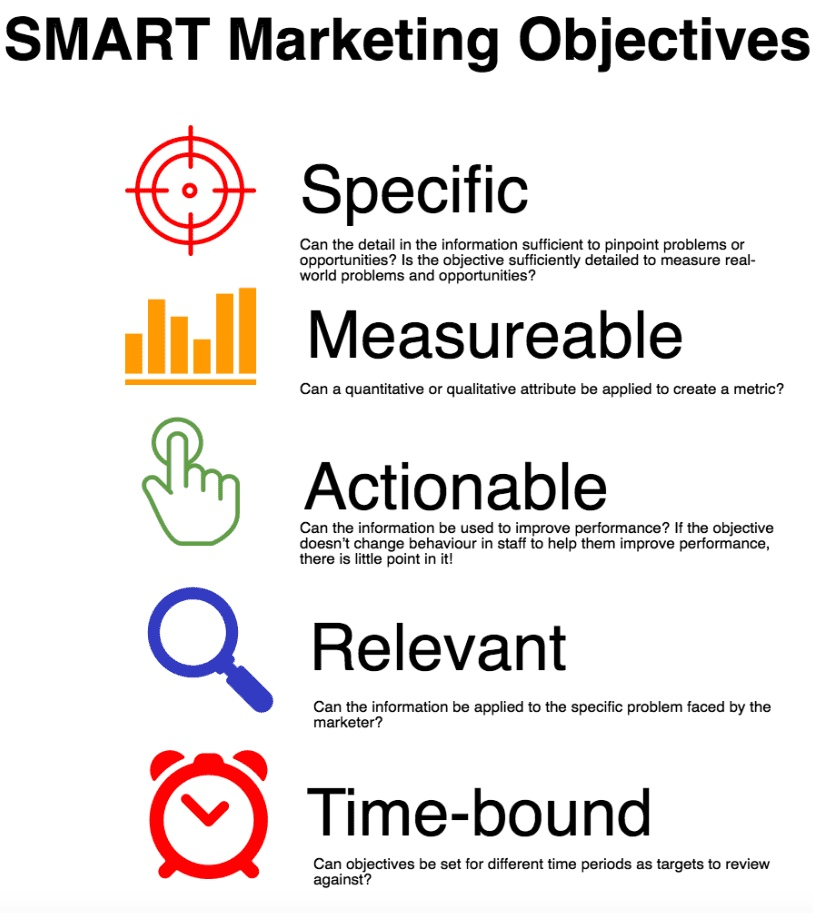 محددة /واضحة لا تحتمل اللبس بشأن ما يجب تحقيقه من قبل الموظف.
قابل للقياس/مرتبط بمقاييس ويمكن قياسه بسهوله.
قابل للتحقيق/يمكن تحقيقه وفق الإمكانات المتاحة.
ذو صلة /مرتبطاً بمهام الموظف أو أهداف الوحدة الإدارية.
محدد بزمن / مرتبط في تحقيقه بزمن محدد تجنباً للتأخير.
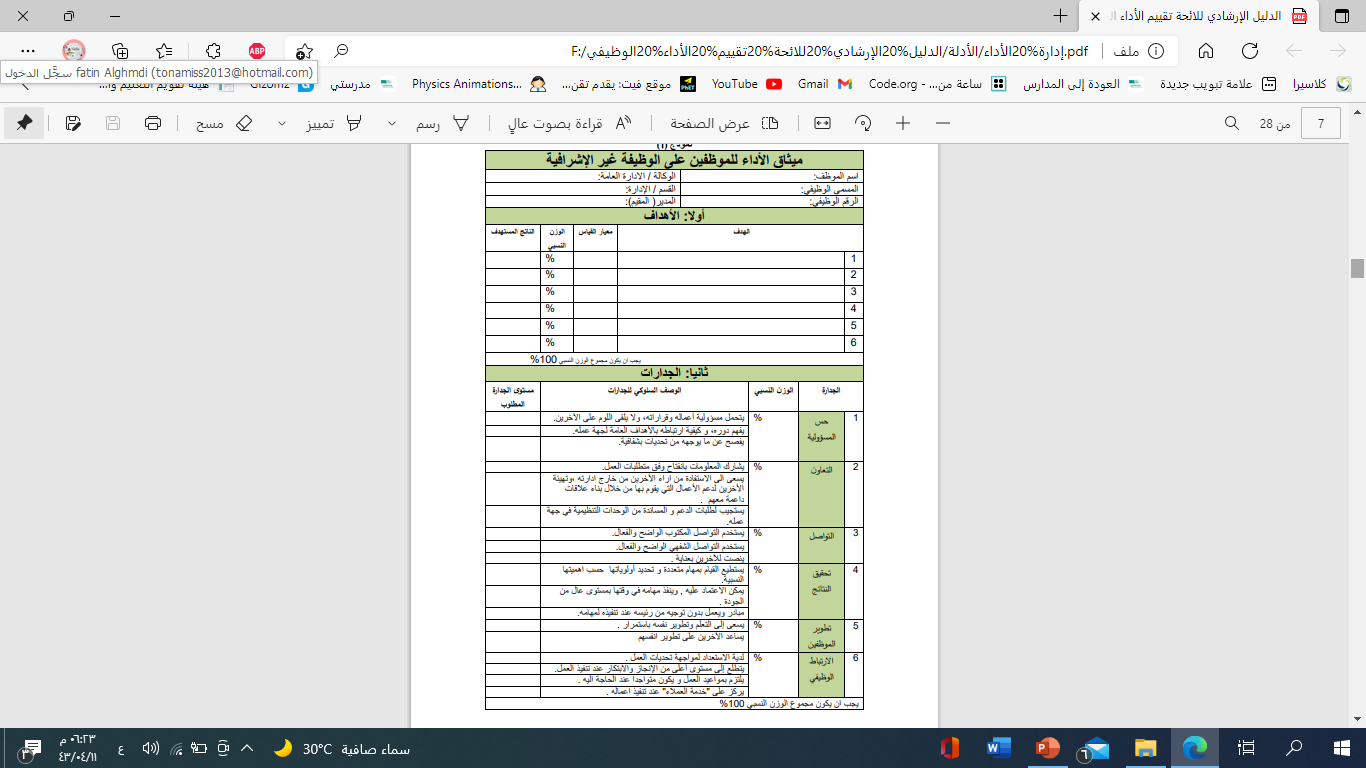 الأهداف وتم تخصيص نسبة
     30% لها
الجدارات وتم تخصيص نسبة 70%  لها
بيانات الموظف
الأهداف ذكية
SMART
عدد الأهداف لا يقل عن4 ولا يزيد على 6
الوزن النسبي :مقدار كمي ويعبر عن الأهمية النسبية للهدف.
(لا يزيد على 35% ولا يقل عن 15%  للهدف الواحد )
معيار القياس :تحديد كمي لوحدة قياس ناتج الأداء: عدد التقارير ,عدد الاحصائيات ,عدد الورش ,عدد الخطط , ...الخ
الناتج المستهدف
تحديد كمي للأداء المتوقع تحقيقه بنهاية دورة الأداء.
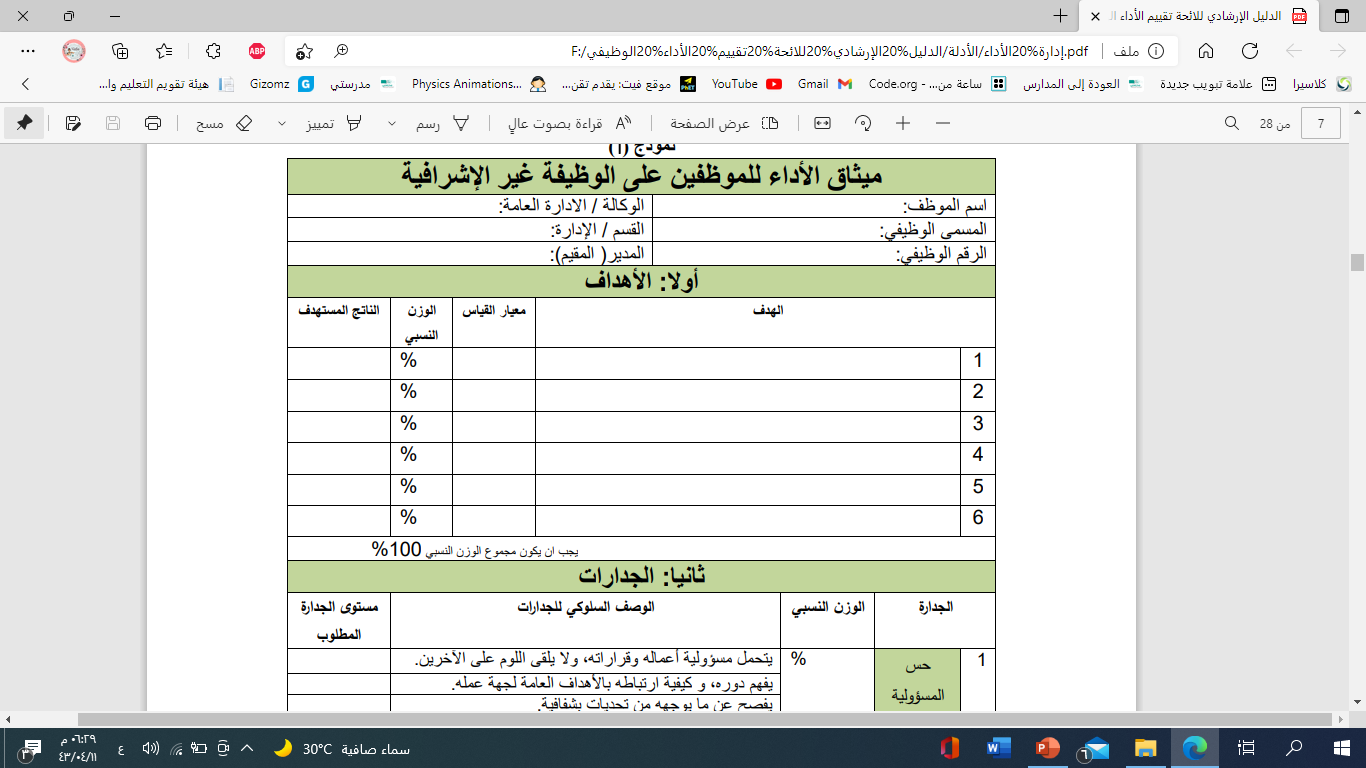 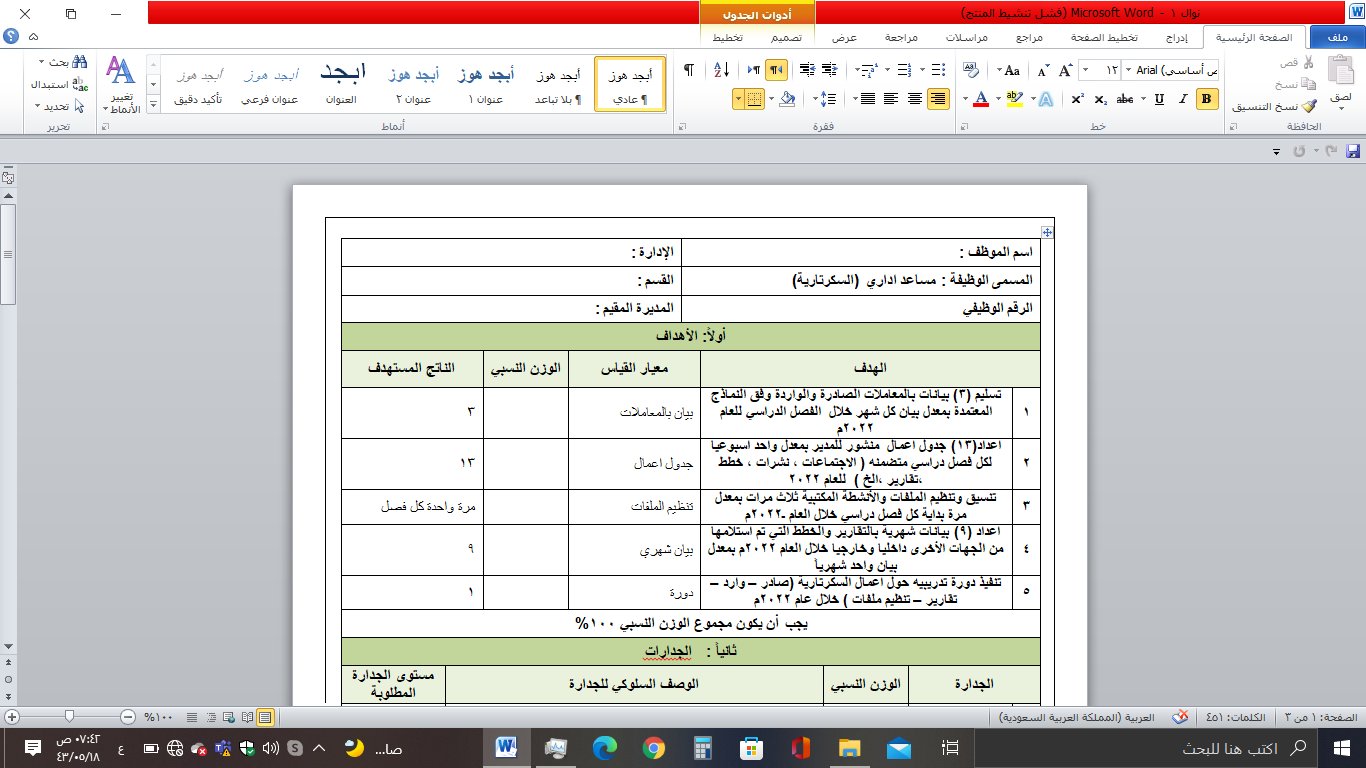 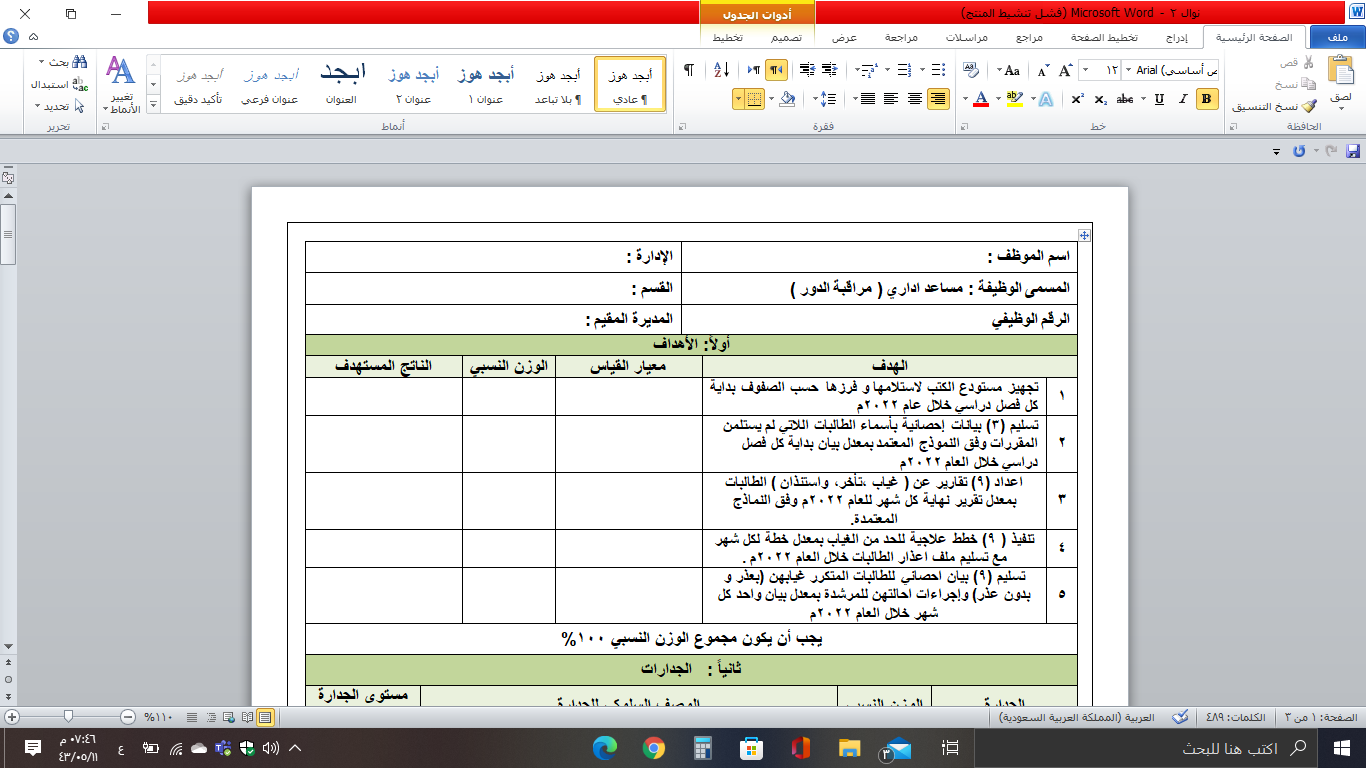 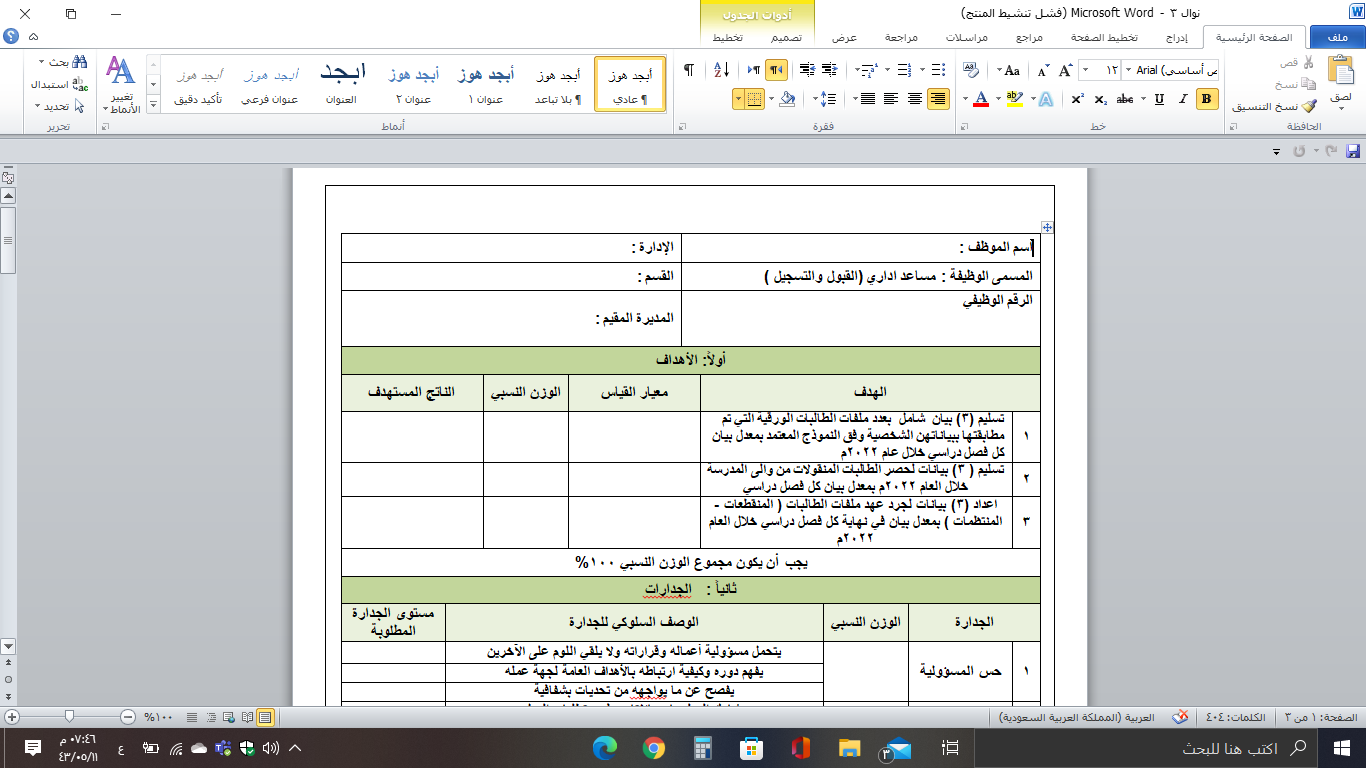 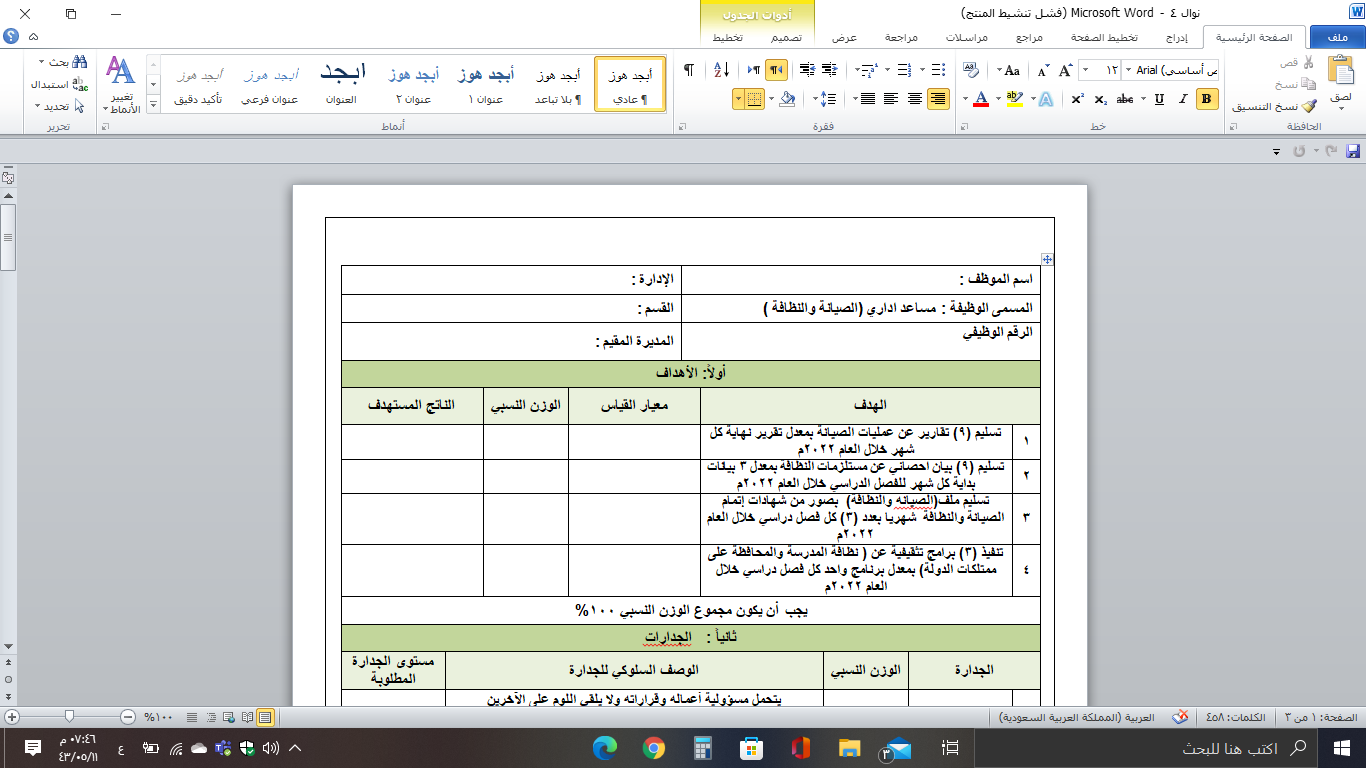 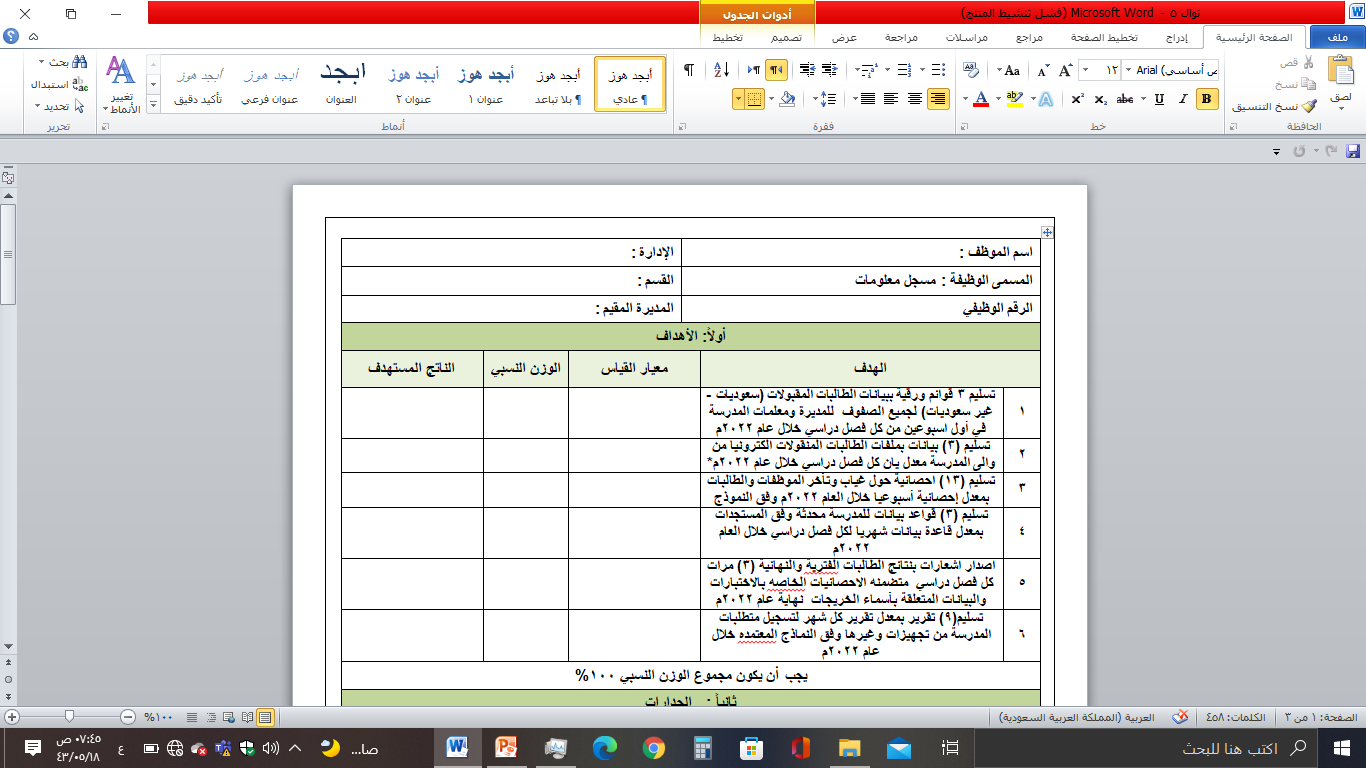 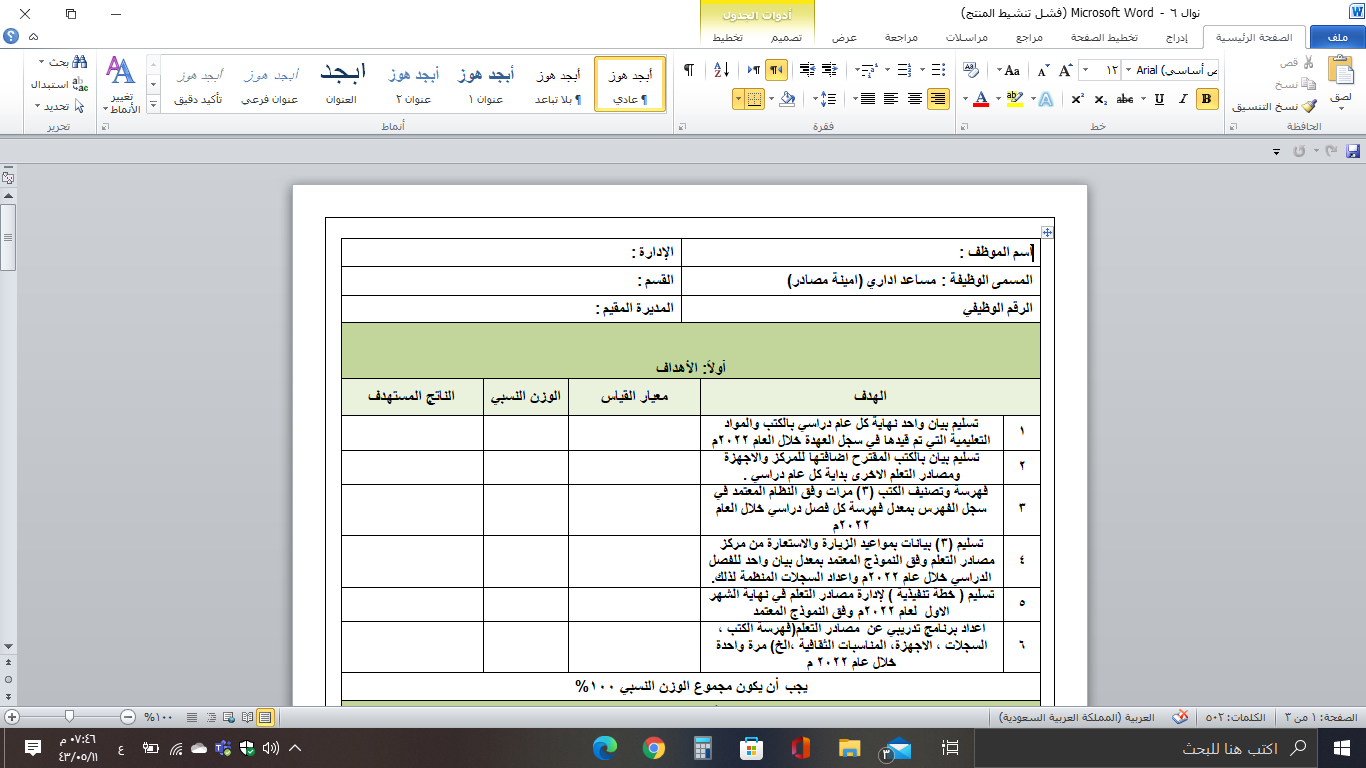 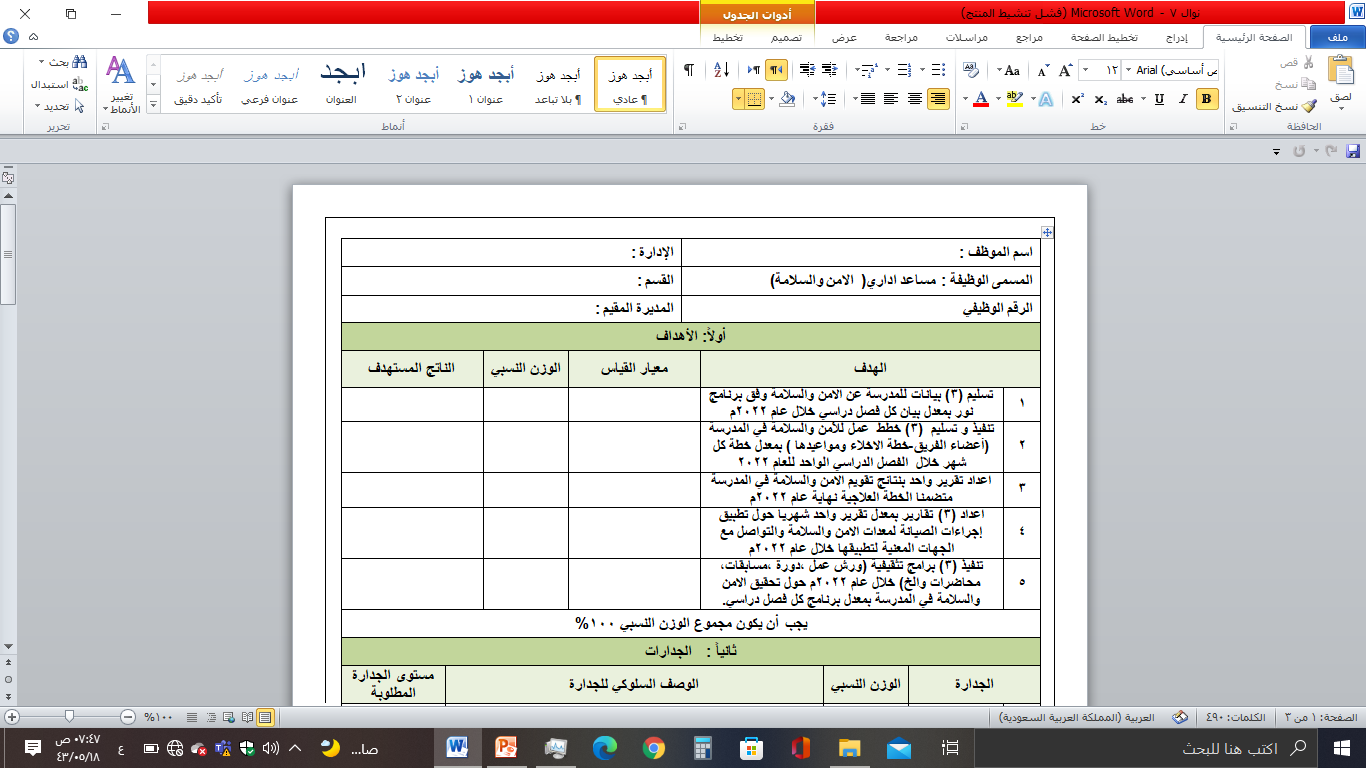 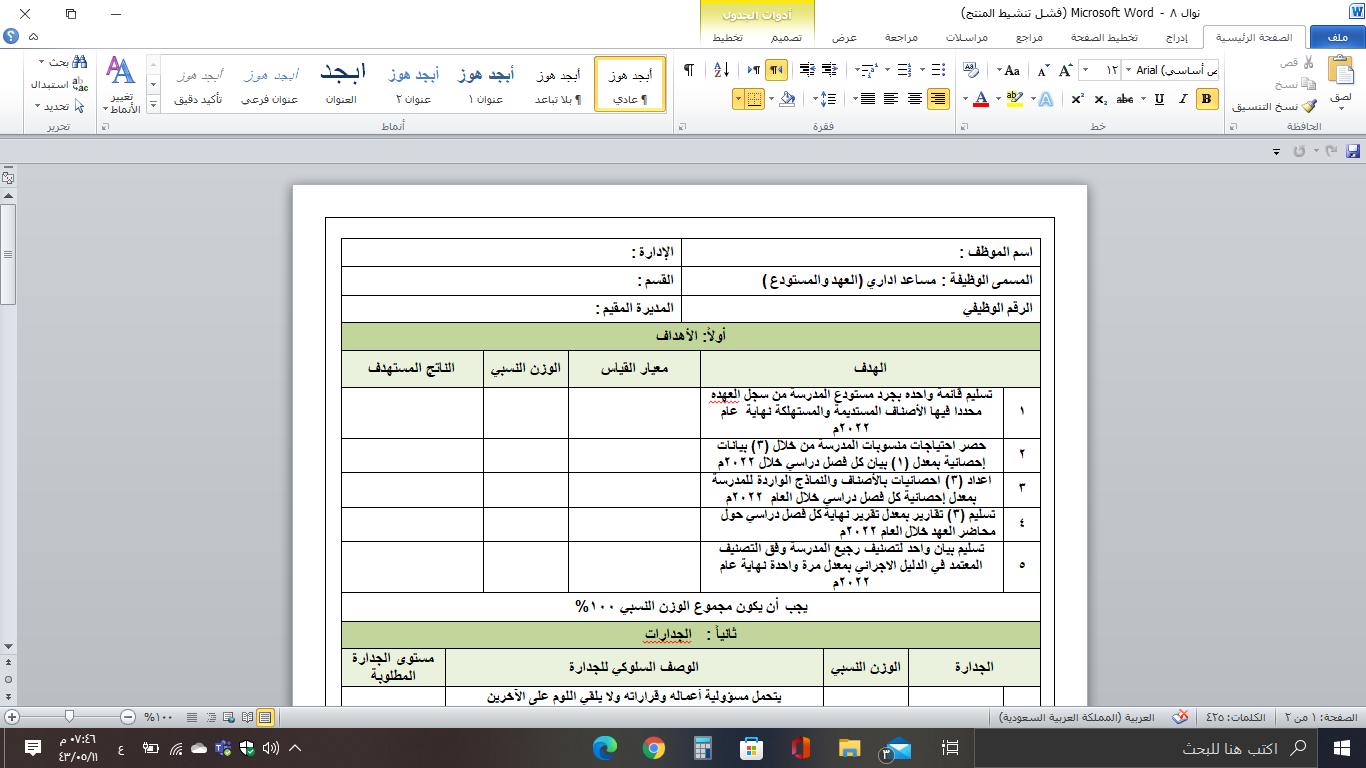 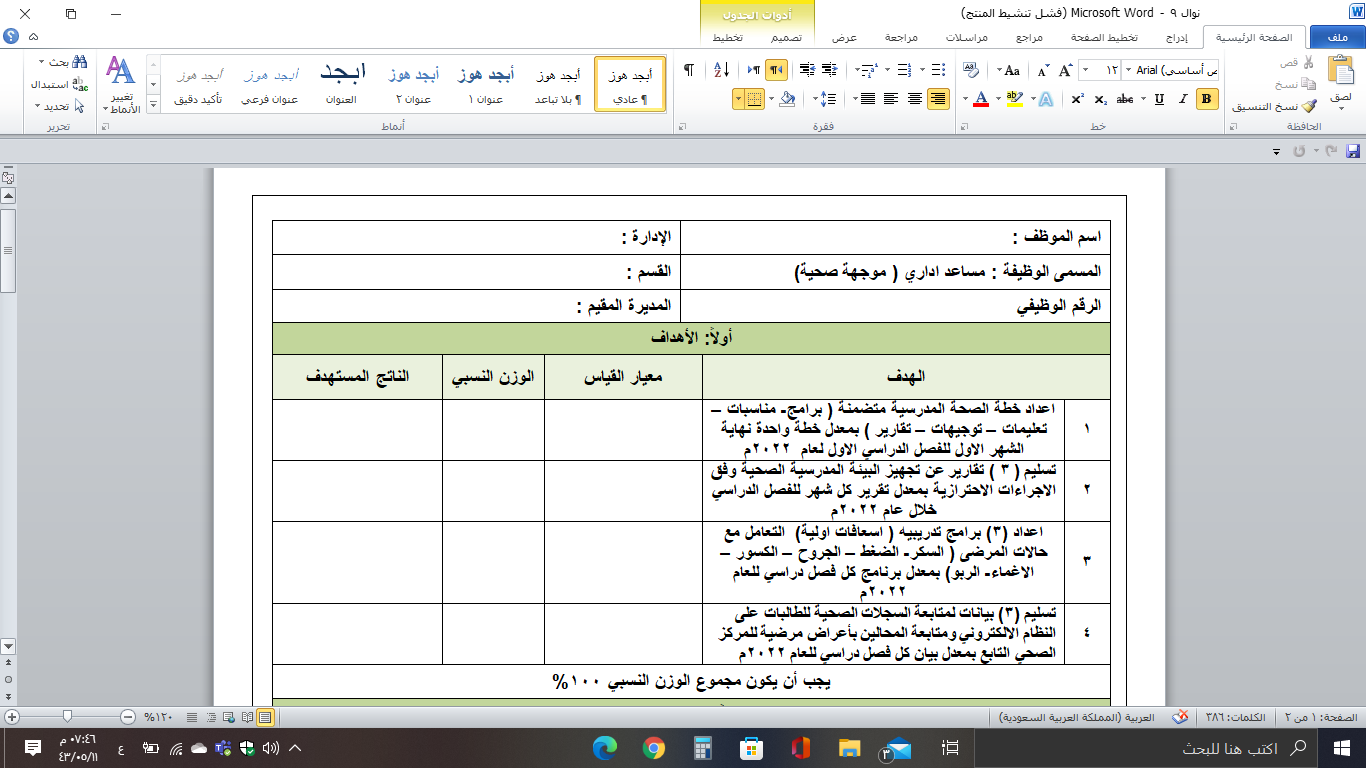 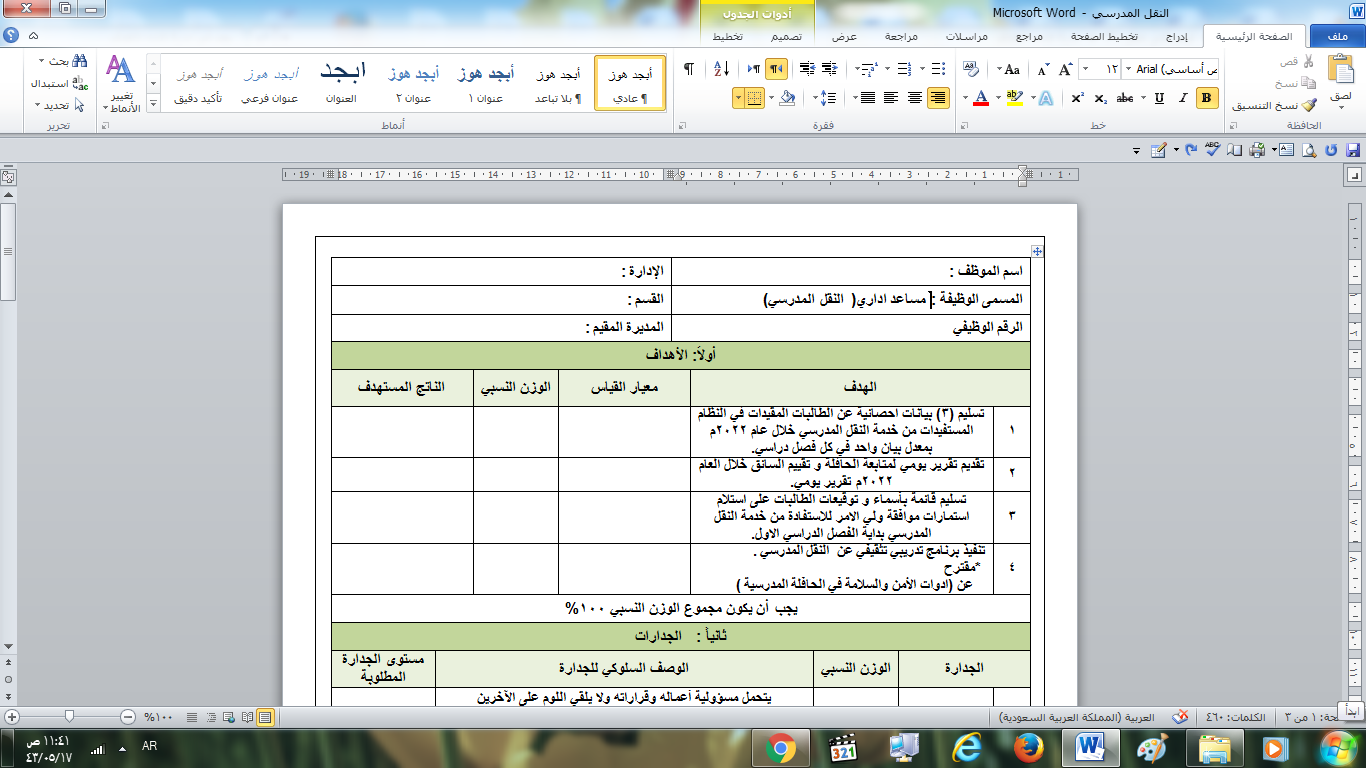 الجدارات
هي مجموعة السلوكيات أو المعارف أو المهارات أو الصفات التي يمكن ملاحظتها وقياسها, وتسهم في تعزيز أداء الموظف ومن ثم تؤدي للنجاح المؤسسي  .
ويستخدم مصطلح ( الجدارة) لوصف التميز في الأداء.
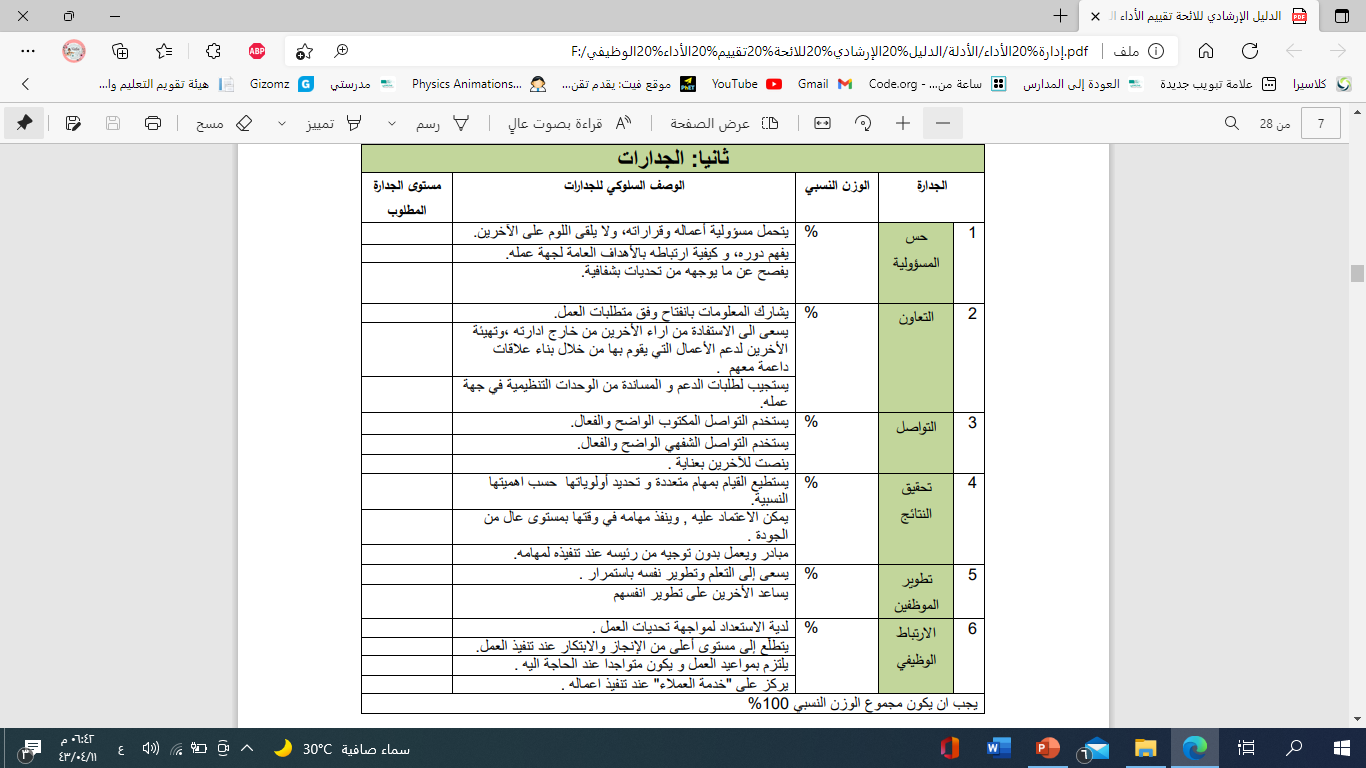 الوزن النسبي للجدارة يعبر عن الأهمية النسبية للجدارة ,فلا يزيد على 20% ولا يقل عن 5%
الجدارات 6 للوظائف غير الإشرافية و7 للإشرافية
مستوى الجدارة المطلوب ويعبر عن ما يتوقع من الموظف تحقيقه(المستهدف)
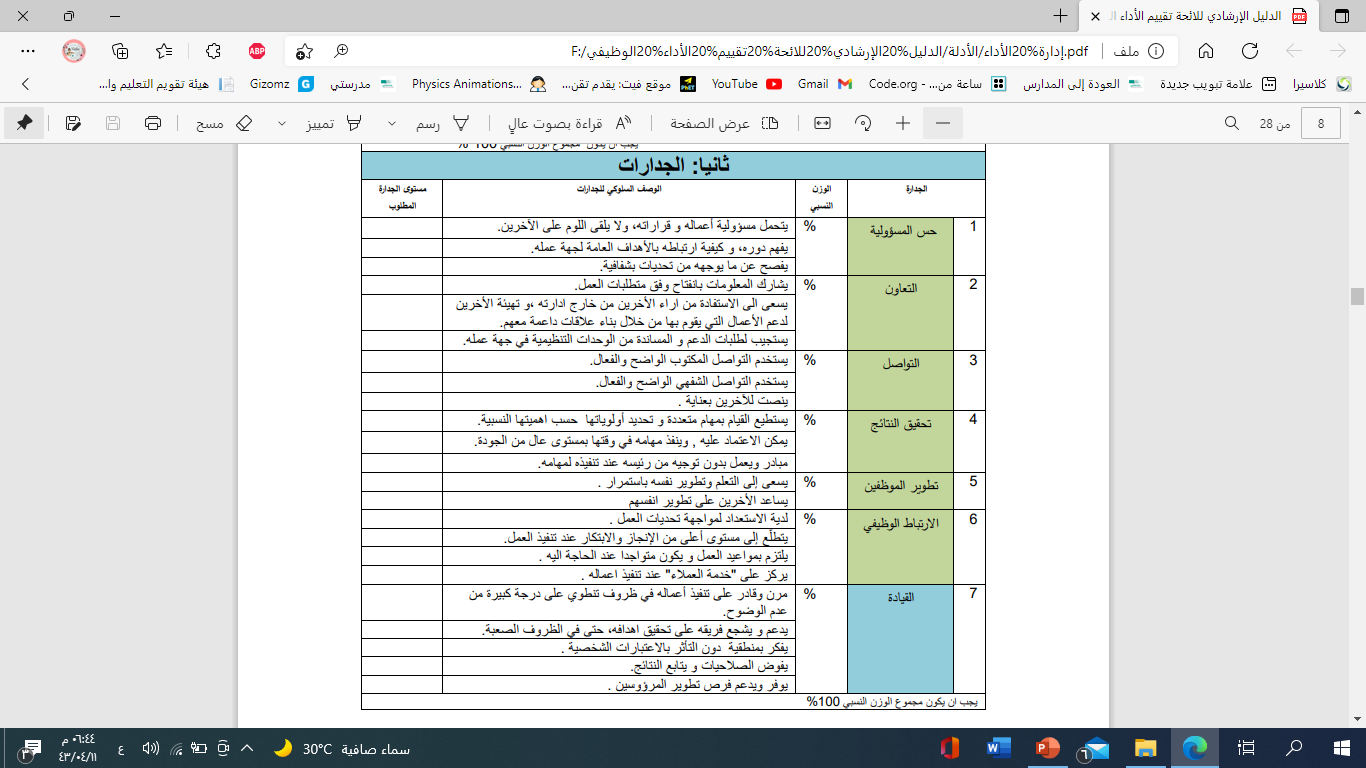 7جدارات للوظائف الإشرافية 
(حس المسؤولية – التعاون – التواصل – تحقيق النتائج – تطوير الموظفين – الارتباط الوظيفي – القيادة )
سلم تقدير الجدارات
يتضمن الجدارات الأساسية والأوصاف السلوكية لها والتي توفر المعلومات والتفاصيل حول سلوكيات محددة ذات صلة بالجدارة .
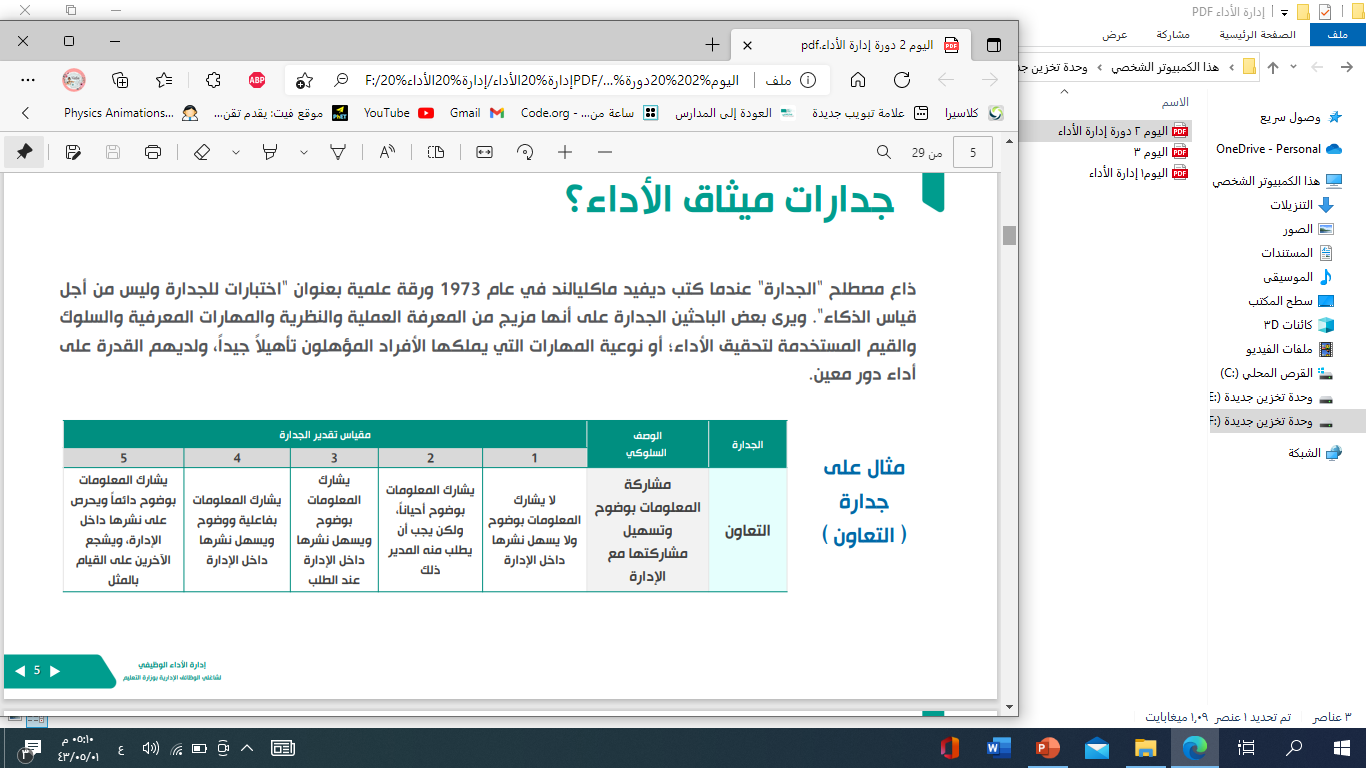 المؤشر (الوصف السلوكي )
الجدارة الأساسية
سلم تقدير
يمتد بين (1-5)
تقييم الأداء
تتم مرتين خلال دورة إدارة الأداء  في العام الميلادي , وتحديداً في :

مرحلة المراجعة نصف السنوية :في شهري يونيو ويوليو.

في مرحلة التقييم نهاية العام :في شهري نوفمبر وديسمبر.
احتساب التقدير العام للموظف يكون من خلال :
التقدير الموزون للجدارات
×
الأهمية النسبية للجدارات
التقدير الموزون للأهداف
×
الأهمية النسبية للأهداف